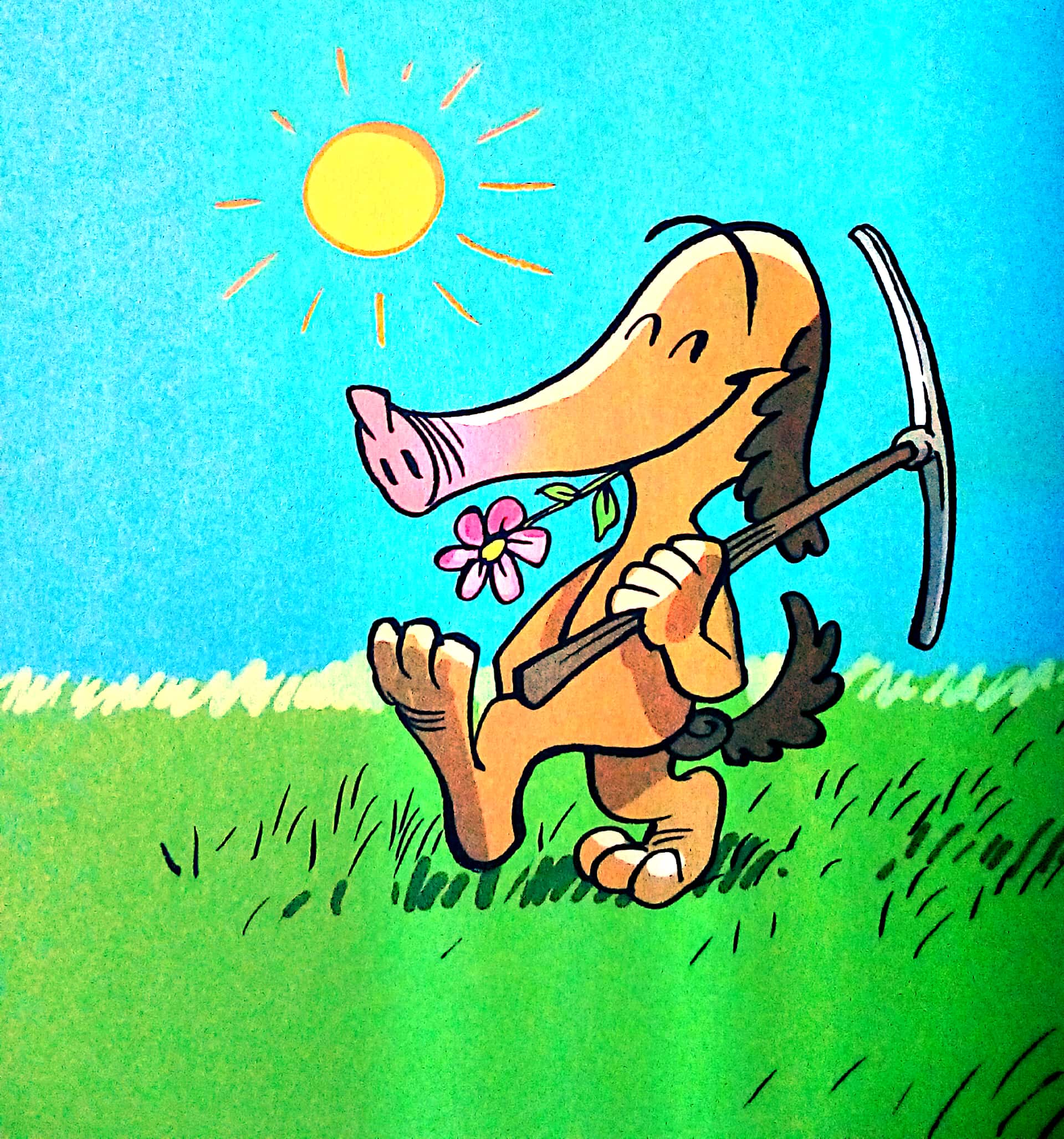 Persönliche Kompetenzen entdecken und entwickeln
Es steckt in Dir
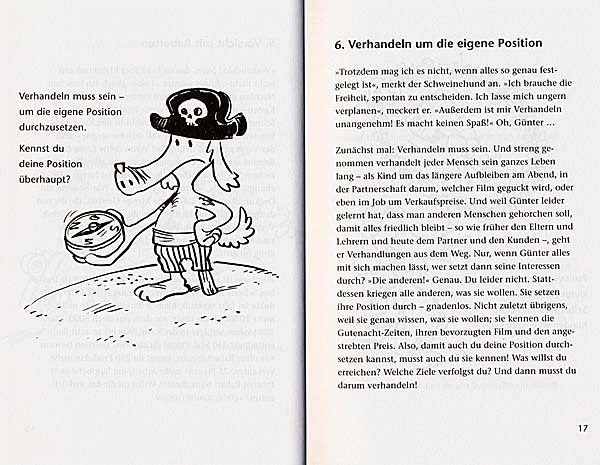 Wodurch wird die Schulleistung beeinflusst?
Fünf Wege der Beeinflussung der Schulleistung:
Direkte Beeinflussung
Indirekte Beeinflussung
Intelligenz
1
Note
2
2
Lehrerurteil
Noten
Leistungsmotivation mit Selbstbeteiligung
3
4
4
Planungsfähigkeit
Noten
Selbstberuhigungs-
Kompetenzen
5
5
Niedrige Stressbelastung
„Was alles ist Notwendig, damit wir in der Lage sind, das zu tun, was für uns gut und richtig ist?“
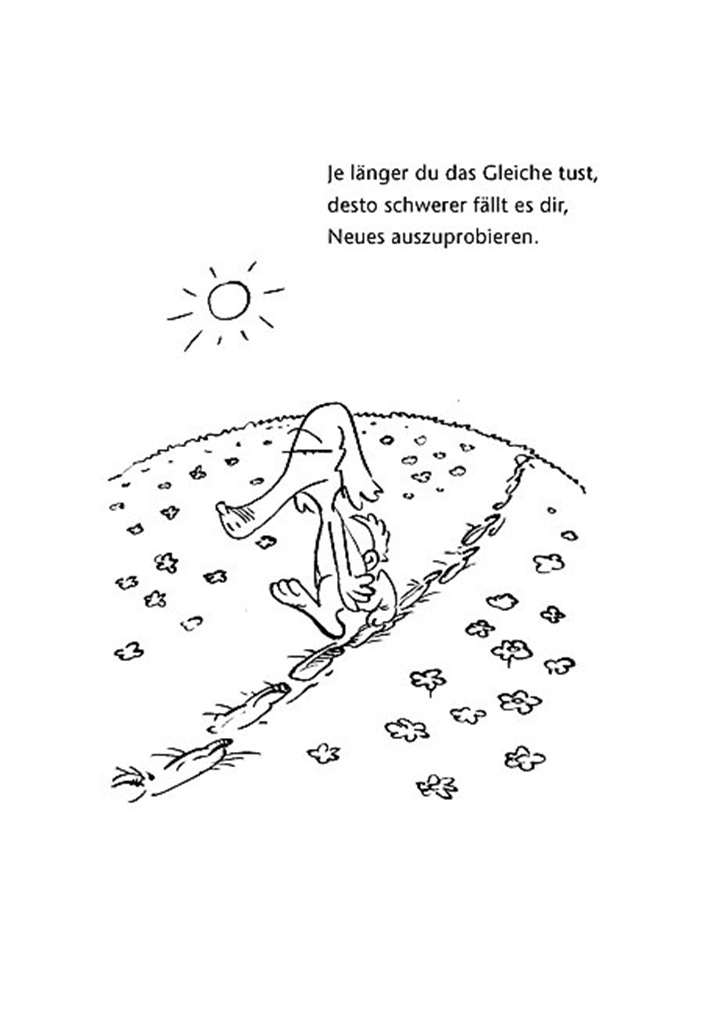 Je länger du das Gleiche tust,
 desto schwerer fällt 
es dir, Neues auszuprobieren.
Persönlichkeit
Was treibt uns im Leben an?

Was steuert unsere Handlungen?
Was treibt uns im Leben an?
Bedürfnisse
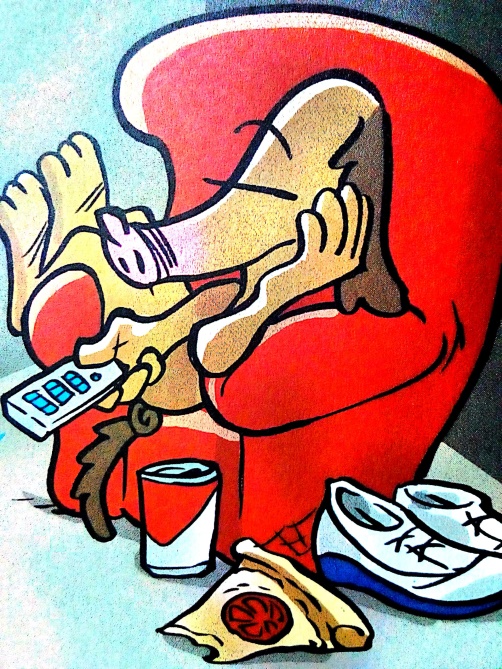 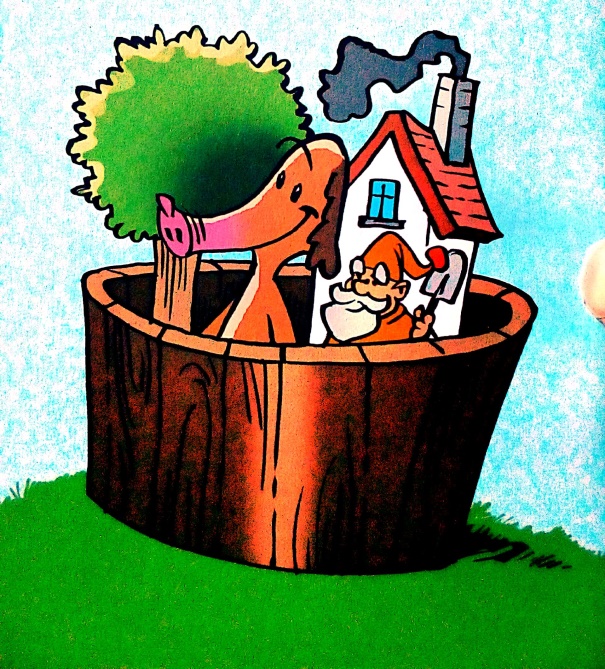 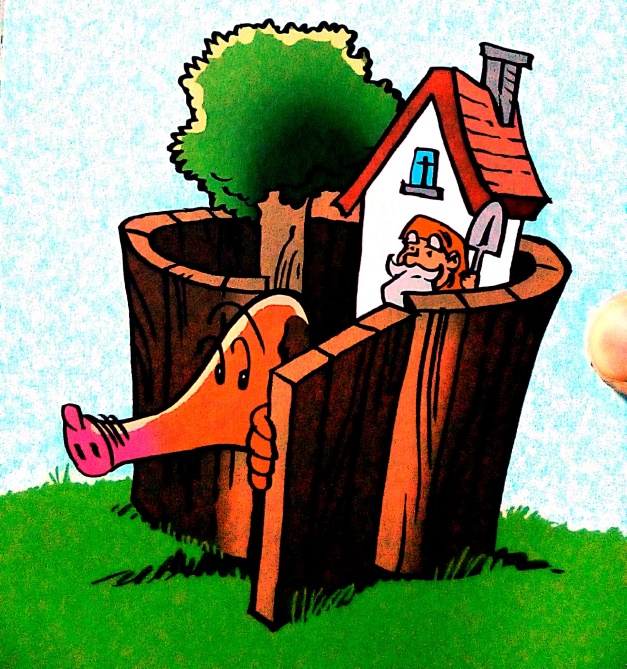 Motive
Handeln
Motive
Motive lenken unsere Aufmerksamkeit und unsere Emotionen und lassen uns unsere Umwelt je nach ihrer Ausprägung wahrnehmen und entsprechend handeln.
2015
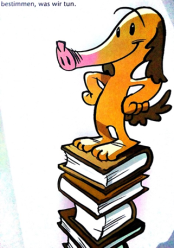 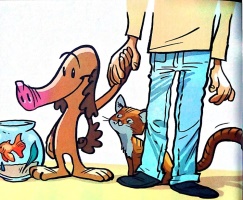 Beziehungsmotiv
Machtmotiv
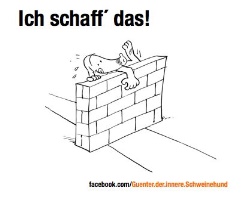 Leistungsmotiv
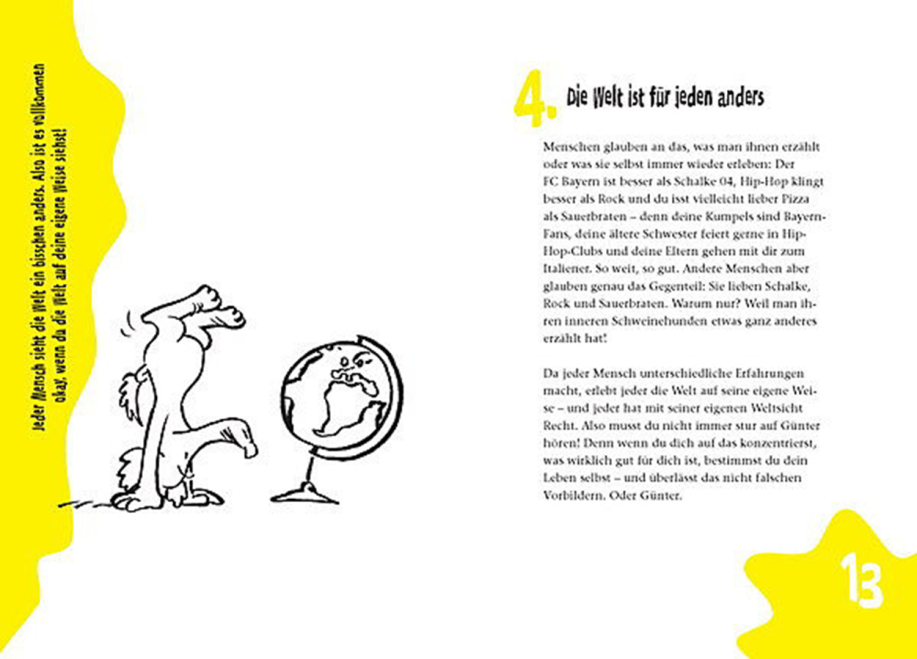 Freiheitsmotiv
Das Beziehungsmotivs
soziale Kontakte aufbauen und pflegen
  auf andere Menschen zugehen
  Gefühle zeigen bzw. austauschen
  Schutz, Nähe und Geborgenheit finden
  Freundschaften aufbauen
  Konflikte austragen und lösen
  Geselligkeit und Unterhaltung finden


Gefühle der Nähe, Wärme, Sicherheit und Liebe
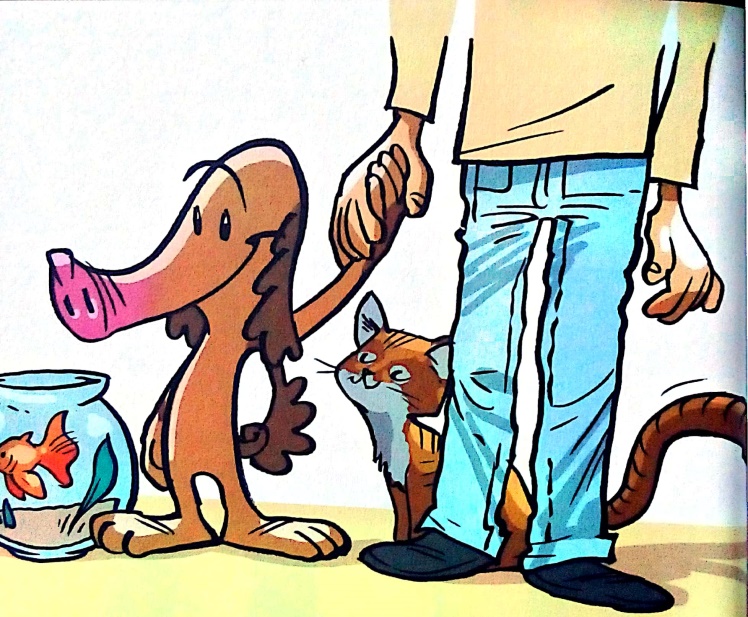 Das Leistungsmotivs
Kompetenzen oder Fähigkeiten erweitern
  Erfolge finden 
  Aufgaben oder Probleme lösen
  Anforderungen genügen
  Herausforderungen suchen
  aus Fehlern lernen
  Prüfungen bestehen wollen

Gefühle von Neugier, Interesse, Spaß und Begeisterung für eine Aufgabe
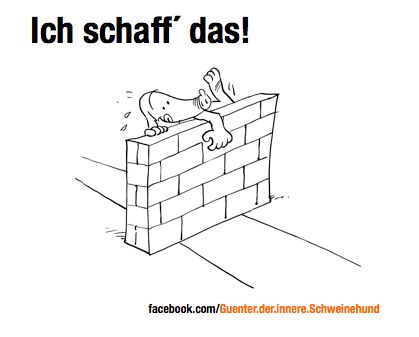 Das Machtmotiv
Wissen und Können weitergeben 
  Einfluss auf andere oder eine Situation nehmen
  Verantwortung übernehmen
  Andere begeistern / überzeugen  
  Aufgaben verteilen, anleiten und führen
  Wünsche und Ziele durchsetzen


Gefühle 
der Stärke oder Überlegenheit
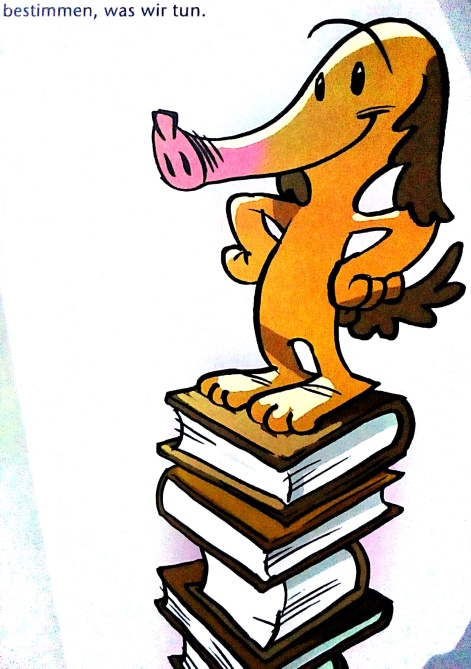 Das Freiheitsmotiv


Streben nach Unabhängigkeit
Streben nach Eigenständigkeit
Selbsterkenntnis

Selbstentwicklung




Gefühle 
von Vertrauen in die eigenen Fähigkeiten und des Frei seins
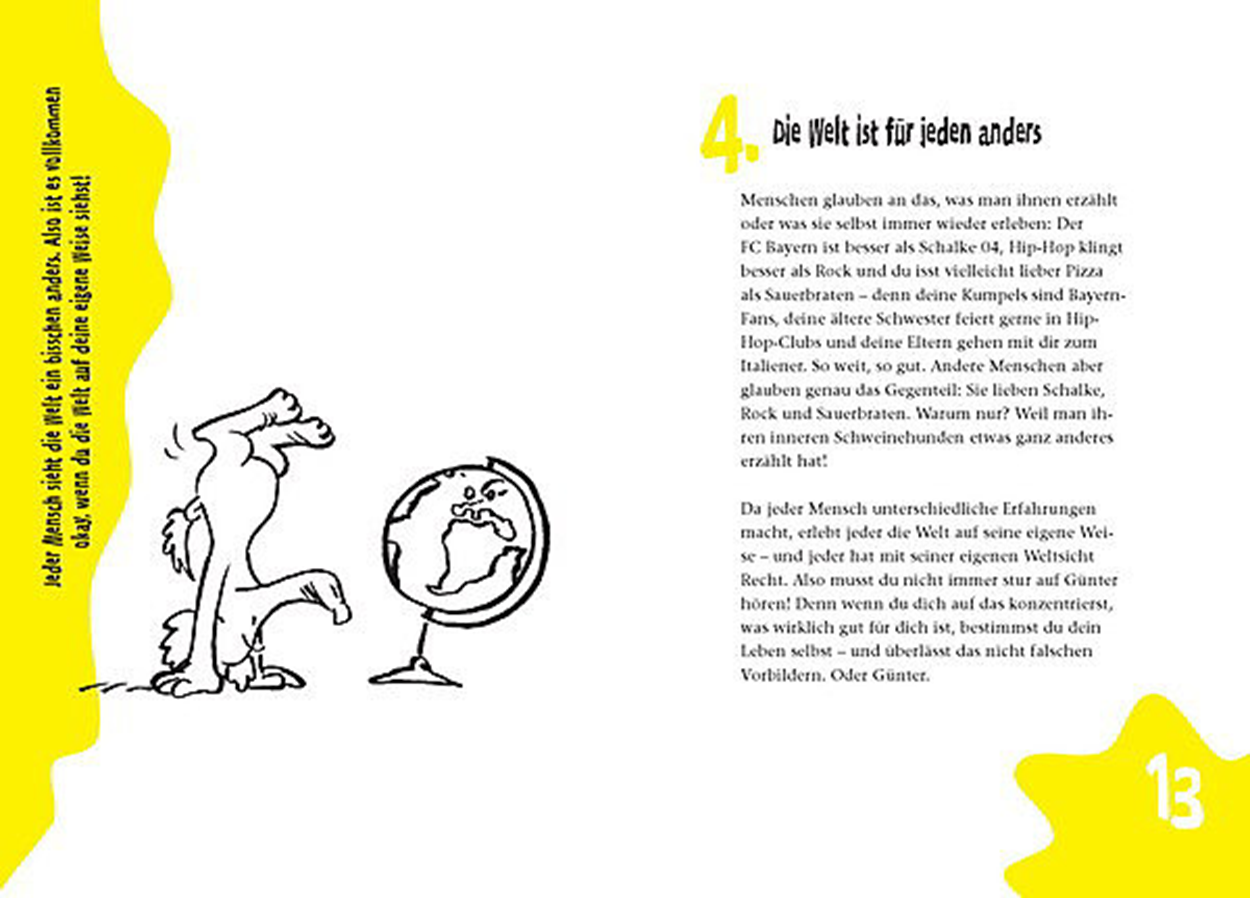 Was steuert unsere Handlungen?
Selbstkompetenzen
Selbstmotivierung
Selbstberuhigung
Handlungs- und Lageorientierung
Selbstmotivation
Die Fähigkeit die eigene Motivation auch dann aufrecht zu erhalten, wenn schwierige oder unangenehme Phasen des Lernens zu bewältigen sind.
Selbstberuhigung
Die Fähigkeit, negative Gefühle wie Angst und Enttäuschung nachhaltig zu bewältigen.
Selbstbestimmung
Die Fähigkeit, Absichten mit eigenen Motiven zu verbinden.
Handlungs- und Lageorientierung
Fähigkeit Absichten gegen äußere und innere Widerstände durchzusetzen.
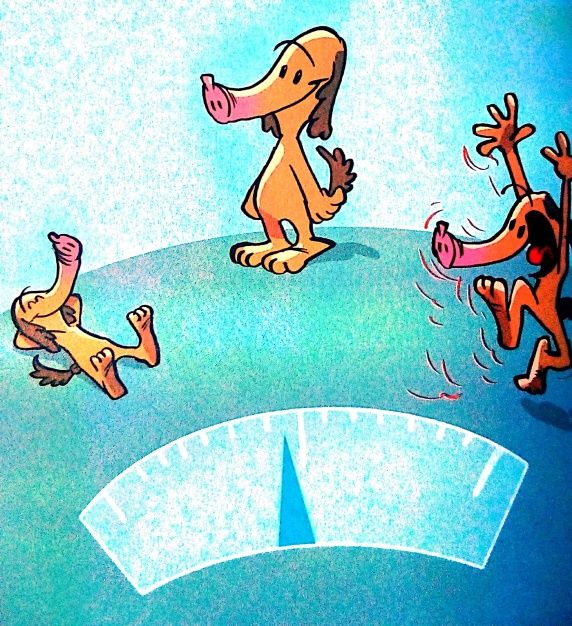 Lageorientiert

Wissen oder sonstige
Fähigkeiten sind bei
Schwierigkeiten oder 
Misserfolg nicht abrufbar.

Erdulder
Handlungsorientiert

Trotz widriger Umstände 
oder Misserfolg weiter 
handlungsfähig bleiben 
und an Zielen festhalten.

Gestalter
Die Handlungsorientierung wird noch mal unterschieden zwischen: 
Handlungsorientierung bei Schwierigkeiten (HOP)
Handlungsorientierung bei Misserfolg (HOM)
Handeln in der Schule
- Der Lernkreislauf -
Aufgabe /Ziel
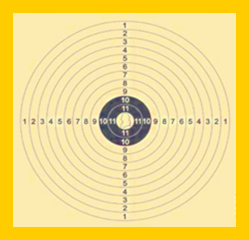 Selbstberuhigung /
HOM
Selbstbestimmung
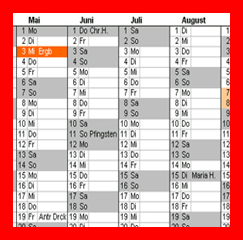 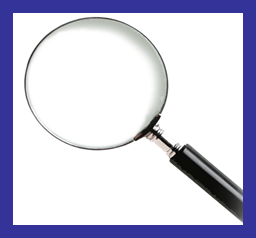 Reflexion /
Bewertung
Plan
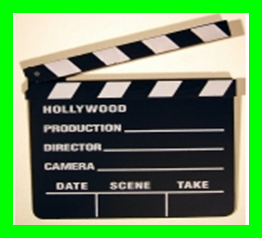 Selbstmotivation /
HOP
Selbstmotivation/
Selbstberuhigung
Umsetzung / Aufgabe erledigen
EOS Potentialanalyse
Diagnostik zur Feststellung von Selbstkompetenzen und Motiven
Wodurch wird meine Schulleistung beeinflusst?
Besserer Verständnis persönlicher Kompetenzen
Basis für Trainingsmöglichkeiten der Selbstentwicklung
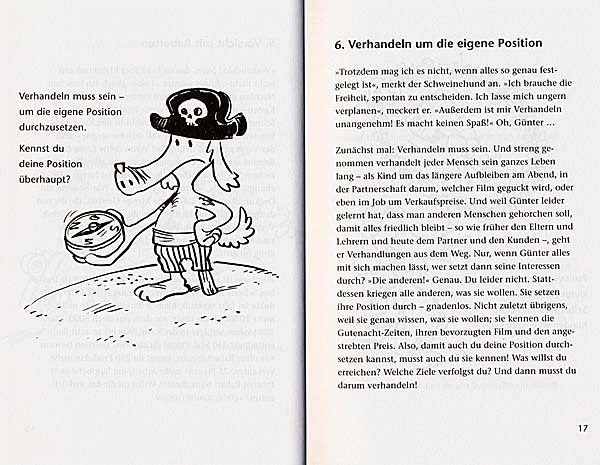 Jeder Mensch sieht die Welt ein bisschen anders. Also ist es vollkommen ok,
wenn du die Welt auf deine eigene Weise siehst.
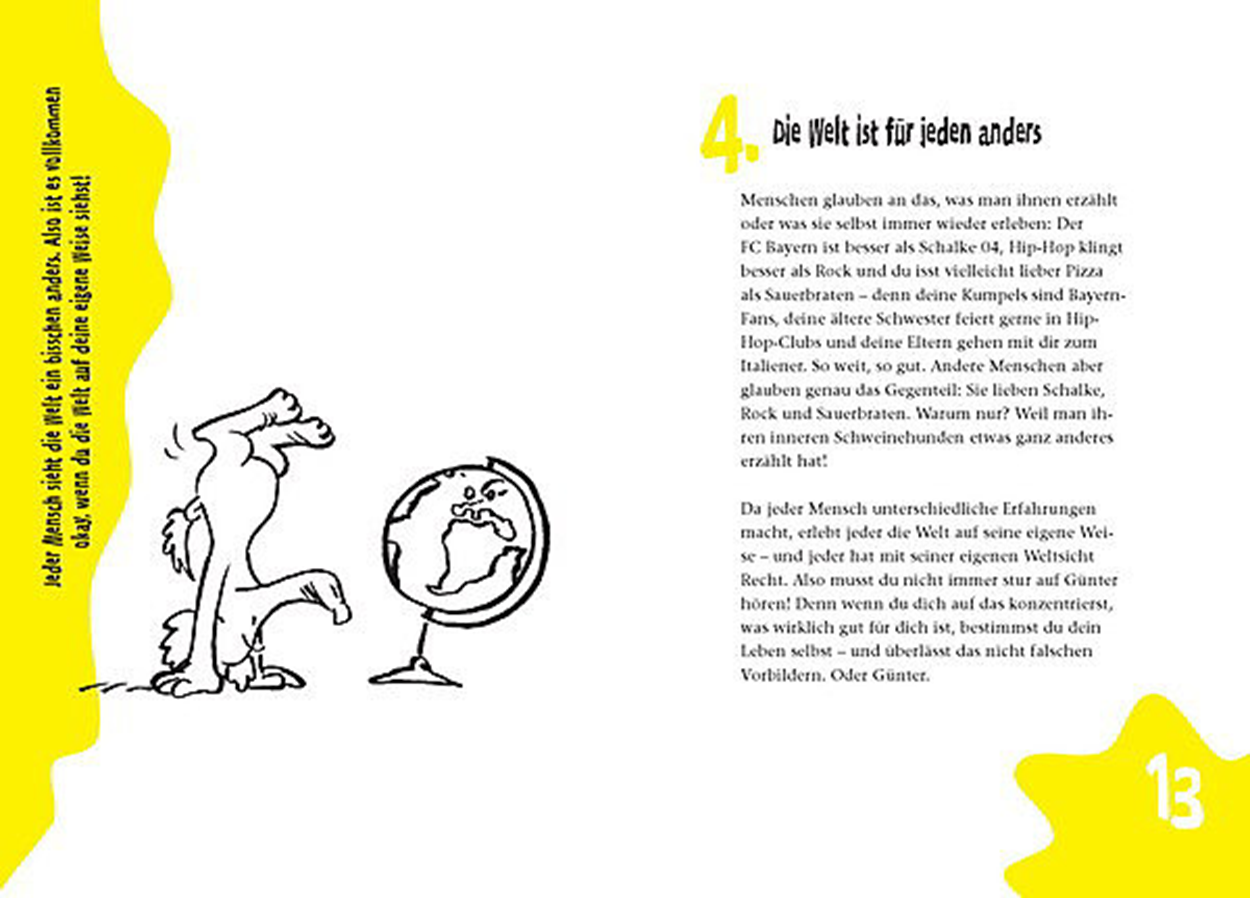 Benutzerleitfaden für die Testdurchführung- Klient

1) Loggen Sie sich auf der Startseite (https://www.impart.de) mit den folgenden Daten auf Ihrem Zettel ein:
	Benutzername: Abkürzung  Name
	Login: Zahlencode

2) Klicken Sie auf den Button 'Start Test'.

3) Folgen Sie den weiteren Anweisungen.

4) Bitte beachten Sie, dass Sie die Fragen nach Alter und Geschlecht korrekt beantworten. Diese sind für die Auswertung äußerst wichtig.

5) Sie können während der Durchführung des Tests beliebig eine Pause machen und sich später erneut einloggen.